Когут Михаил Васильевич

 к.п.н., доцент, учитель физики, ГБОУ СОШ №1034  
Геометрическая оптика. 

          
   
                   
г. Москва – 2013 г.
Содержание
1. Введение.
2. Развитие взглядов на природу света.
3. Особенности построения    изображения в линзах.
4. Презентация слайдов.
5. Заключение.
6. Литература.
Геометрическая оптика.

Введение.

         Геометрическая оптика — раздел оптики , изучающий законы распространения света в прозрачных средах и принципы построения изображений при прохождении света в оптических системах.
Краеугольным приближением геометрической оптики является понятие светового луча. В этом определении подразумевается, что направление потока лучистой энергии (ход светового луча) не зависит от поперечных размеров пучка света. В силу того, что свет представляет собой волновое явление, имеет место дифракция, и в результате узкий пучок света распространяется не в каком-то одном направлении, а имеет конечное угловое распределение. Однако в тех случаях, когда характерные поперечные размеры пучков света достаточно велики по сравнению с длиной волны, можно пренебречь расхождением пучка света и считать, что он распространяется в одном единственном направлении: вдоль светового луча.
Развитие взглядов на природу света
Оптика – учение о природе света, световых явлениях и взаимодействии света с веществом. И почти вся ее история – это история поиска ответа: что такое свет? 
Одна из первых теорий света – теория зрительных лучей – была выдвинута греческим философом Платоном около 400 г. до н. э. 
Взгляды Платона поддерживали многие ученые древности и, в частности, Евклид (3 в до н. э.), исходя из теории зрительных лучей, основал учение о прямолинейности распространения света, установил закон отражения
Особенности построения изображения в линзах.
Геометрическая оптика позволяет  изучить условия формирования оптических  изображений объектов как совокупности отдельных его точек.  
     Современное совершенствование учебного процесса  в средней общеобразовательной школе  позволяет усомниться в утверждении, что физика - наука экспериментальная. Это подтверждается тем, что физический эксперимент, а особенно проведение  демонстраций физических явлений в  школьных кабинетах физики  становятся довольно редкими.
     В школьных кабинетах физики  отсутствуют приборы, на которых можно показать качественные  демонстрации по геометрической оптике. Так как любое построенное изображение 
предмета, с помощью линзы состоит из совокупности точек, то необходимо объяснить  учащимся ход  лучей в линзах и показать демонстрацию.
Особенности построения изображения в линзах.
Это можно продемонстрировать  с помощью компьютера.
    Для построения изображения в линзах необходимо помнить, что:
    1.Луч, проходящий через оптический центр линзы, не преломляется и называется оптической  осью.  Луч перпендикулярный оптической оси, называется главной оптической осью, а любой другой луч, проходящий через центр, называют побочной  оптической осью.

    2. Все лучи проходящие через фокус преломляются в линзе и идут параллельно оптической оси.

    3. Лучи, проходящие параллельно оптической оси преломляются в фокусе, расположенном на оси, параллельной проходящему лучу.

    4. Плоскость, проведенная перпендикулярно главной оптической оси через главный фокус называется  фокальной плоскостью.

    5. Точка, образованная  при пересечении фокальной плоскости и произвольной побочной оптической оси называется побочным фокусом.
Построение изображения в собирающей линзе.
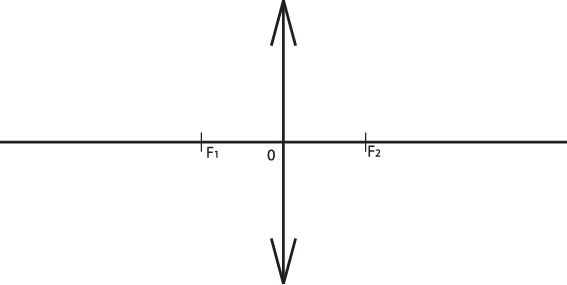 2
1
Все лучи проходящие через оптический центр линзы не преломляются и являются побочными оптическими осями.
Возможные варианты пересечения световых лучей.
При пересечении двух лучей можно получить точку: 
                действительную или мнимую.
Построение изображения в собирающей линзе.
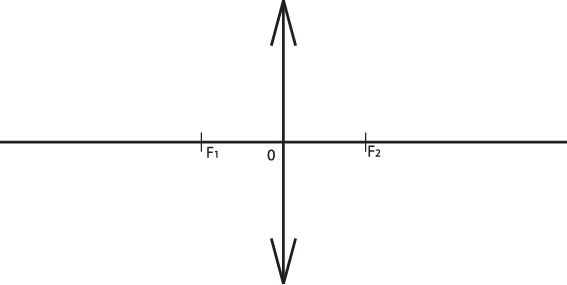 2
1
1
2
Все лучи, которые проходят параллельно главной оптической оси, 
      преломляются и пересекаются в фокусе линзы.
Построение изображения в собирающей линзе.
2
1
Все лучи, которые проходят через фокус, преломляются
в линзе и выходят параллельно оптической оси
Построение изображения в собирающей линзе.
F’
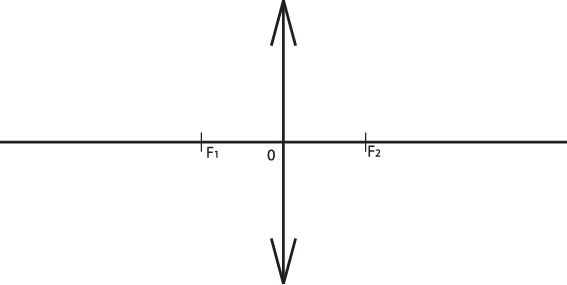 Все лучи, параллельные побочной оптической оси, проходя через линзу,
пересекаются в фокальной плоскости (побочном фокусе)
Построение изображения в собирающей линзе.
A’
A
Для построения точки на главной оптической оси необходимо выбрать
побочную оптическую ось.
Построение изображения в собирающей линзе.
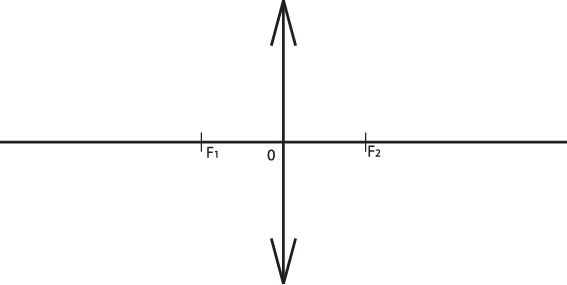 B
A’
A
B’
Если предмет находится между первым и вторым фокусом,
то изображение в собирающей линзе получим увеличенное,
перевёрнутое и действительное
Построение изображения в рассеивающей линзе.
2
1
Все лучи, которые проходят через оптический центр линзы – не преломляются.
Построение изображения в рассеивающей линзе.
2
1
Все лучи, которые проходят параллельно главной оптической оси, 
преломляются, а их мнимое продолжение пересекается в фокусе линзы.
Построение изображения в рассеивающей линзе.
A
A’
Для построения точки необходимо выбрать побочную ось.
Построение изображения в рассеивающей линзе.
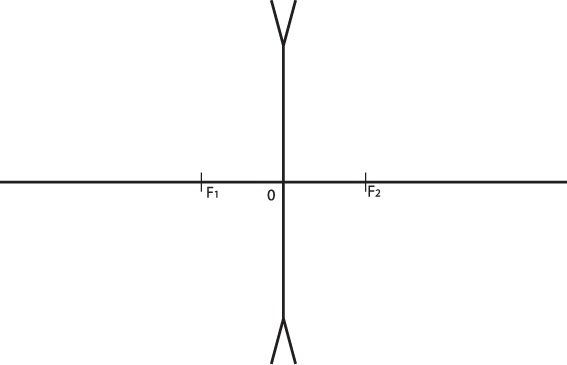 Построенное изображение в рассеивающей линзе всегда получается мнимым
Заключение.
Изучение физики в средней школе, на современном этапе, требует от современного учителя новых подходов к объяснению изучаемого материала, которое должно соответствовать внедрению информационных технологий. В настоящей работе представлена методика построения изображений в линзах, в виде презентации, программы  «Power Point».
Литература
1.Анцифиров Л.И. Физика: Электродинамика и квантовая физика. 11кл.Учеб. Для общеоразоват. Учреждений. -2-е изд. –М. :Мнемозина, 2002. – 383с.
2.Когут М.В. Еще раз о геометрической оптике. Материалы Vмеждународной научной конференции «Физическое образование: проблемы, поиски и перспективы развития». М. 2006г.
3.Перышкин А.В. Физика. 8кл. :Учеб. для общеобразоват. Учеб. заведений. – 3-е изд. , стереотип. – М.: Дрофа,2001. – 192с.
4.Полянский С.Е. Поурочные разработки по физике: 8класс. Изд. 2-е испр. и доп. –М. :ВАКО, 2004. -336с.